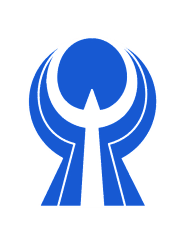 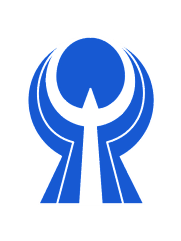 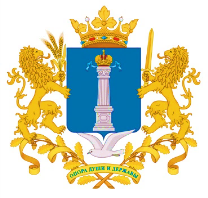 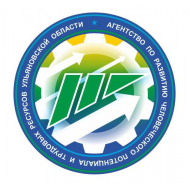 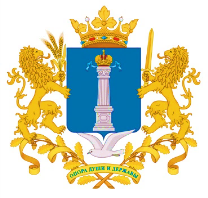 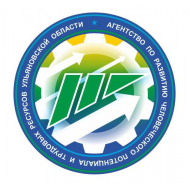 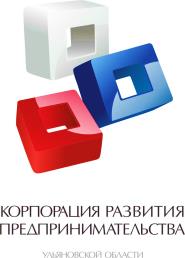 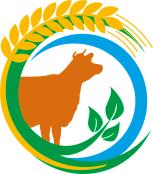 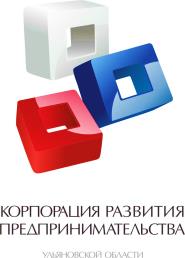 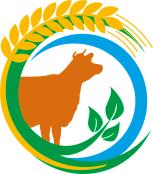 СОЦИАЛЬНЫЙ КОНТРАКТ ПОИСК  РАБОТЫ:
СОЦИАЛЬНЫЙ КОНТРАКТ ПОИСК  РАБОТЫ:
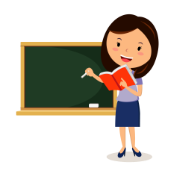 КТО МОЖЕТ ПОЛУЧИТЬ СОЦКОНТРАКТ?
Семьи и одиноко проживающие граждане, являющиеся гражданами Российской Федерации и проживающие на территории Ульяновской области, среднедушевой доход которых по независящим от них причинам ниже величины прожиточного минимума по социально-демографическим группам населения

Размер величины прожиточного минимума на 2023 год: 
для трудоспособного населения- 13 945,00 р.
для детей - 12 915,00 р.
для пенсионеров - 11 003,00 р.
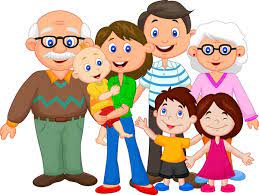 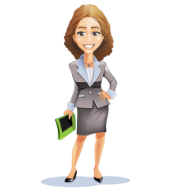 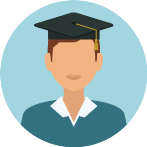 РАЗМЕР ПРЕДОСТАВЛЯЕМОЙ ПОМОЩИ:
13 945 ₽
-    Предоставляется в первый месяц с даты заключения социального контракта и в течение трёх месяцев с момента подтверждения факта трудоустройства заявителя (не более 4-х выплат).
За консультацией по заключению соцконтракта можно  обратиться:
в учреждения социальной защиты по месту жительства 
в Единый центр приёма документов (г. Ульяновск ул. Карла Маркса д.19), а также по телефонам :+7(8422) 416692 (доб. 9690, 9691, 9692),
     +7(8422) 44-96-84 (доб.9571, 9560, 9561).  Подробная информация об           условиях, формах, документах на сайтах:
  sobes73.ru, СоцГарантия73
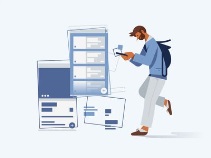 *Обучение (повышение квалификации или переквалификация)   до 30 000 ₽ + стипендия 6 972, 50 ₽  (срок до 3 месяцев)
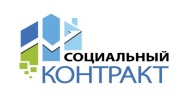 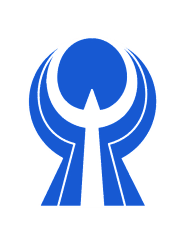 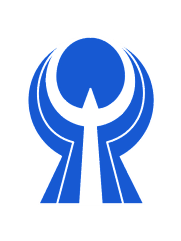 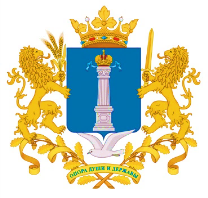 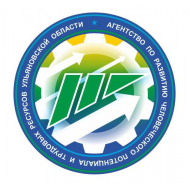 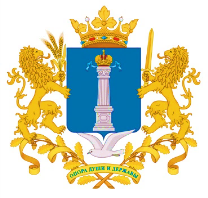 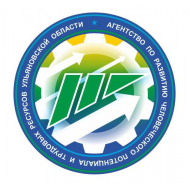 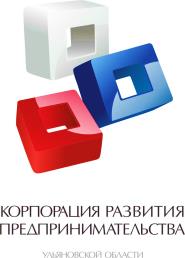 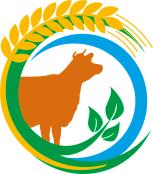 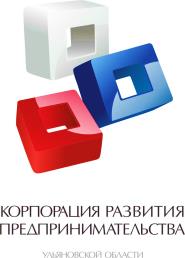 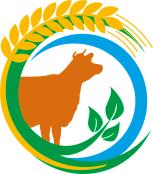 СОЦИАЛЬНЫЙ КОНТРАКТ 
осуществление 
ИНДИВИДУАЛЬНОЙ 
ПРЕДПРИНИМАТЕЛЬСКОЙ  ДЕЯТЕЛЬНОСТИ
СОЦИАЛЬНЫЙ КОНТРАКТ 
осуществление 
ИНДИВИДУАЛЬНОЙ 
ПРЕДПРИНИМАТЕЛЬСКОЙ  ДЕЯТЕЛЬНОСТИ
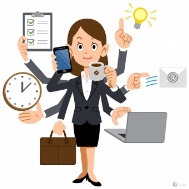 КТО МОЖЕТ ПОЛУЧИТЬ СОЦКОНТРАКТ?
Семьи и одиноко проживающие граждане, являющиеся гражданами Российской Федерации и проживающие на территории Ульяновской области, среднедушевой доход которых по независящим от них причинам ниже величины прожиточного минимума по социально-демографическим группам населения

Размер величины прожиточного минимума на 2023 год: 
для трудоспособного населения- 13 945,00 р.
для детей - 12 915,00 р.
для пенсионеров - 11 003,00 р.
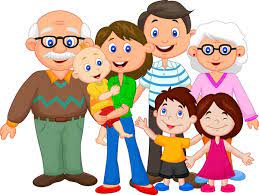 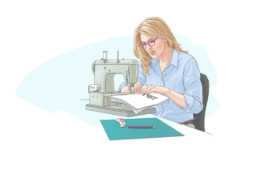 РАЗМЕР ПРЕДОСТАВЛЯЕМОЙ ПОМОЩИ:
За консультацией по заключению соцконтракта можно  обратиться:
в учреждения социальной защиты по месту жительства 
в Единый центр приёма документов (г. Ульяновск ул. Карла Маркса д.19), а также по телефонам :+7(8422) 416692 (доб. 9690, 9691, 9692),
     +7(8422) 44-96-84 (доб.9571, 9560, 9561).  Подробная информация об           условиях, формах, документах на сайтах:
  sobes73.ru, СоцГарантия73
До 350 000₽
-    единовременная выплата, в зависимости от сметы расходов, указанной в бизнес-плане.
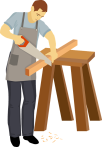 *Обучение (повышение квалификации или переквалификация)   до 30 000 ₽ + стипендия 6 972, 50 ₽  (срок до 3 месяцев)
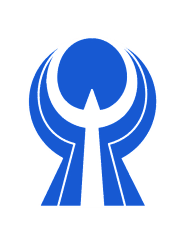 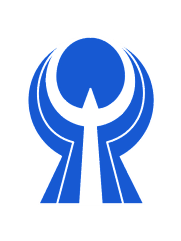 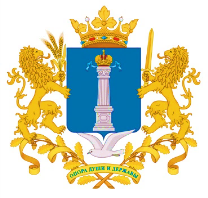 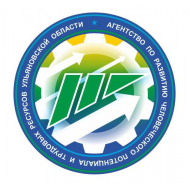 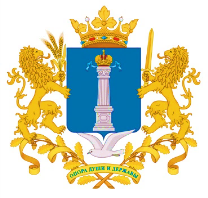 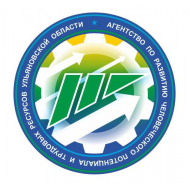 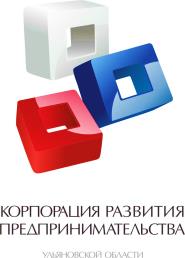 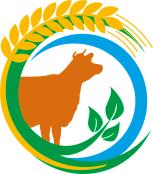 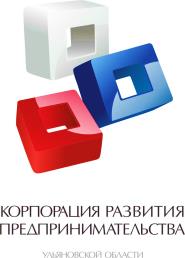 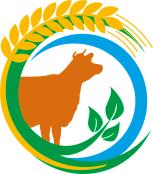 СОЦИАЛЬНЫЙ КОНТРАКТ 
ВЕДЕНИЕ ЛИЧНОГО 
ПОДСОБНОГО ХОЗЯЙСТВА
СОЦИАЛЬНЫЙ КОНТРАКТ 
ВЕДЕНИЕ ЛИЧНОГО 
ПОДСОБНОГО ХОЗЯЙСТВА
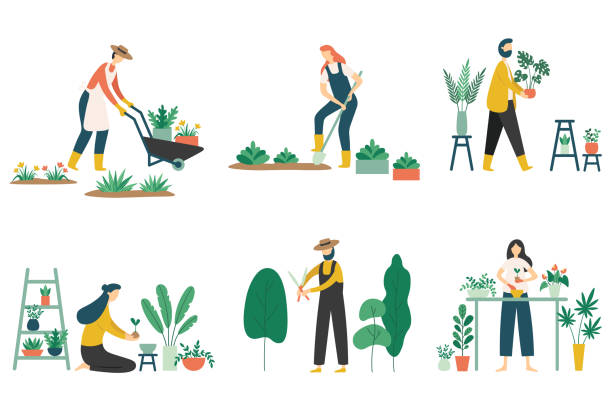 КТО МОЖЕТ ПОЛУЧИТЬ СОЦКОНТРАКТ?
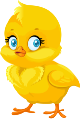 Семьи и одиноко проживающие граждане, являющиеся гражданами Российской Федерации и проживающие на территории Ульяновской области, среднедушевой доход которых по независящим от них причинам ниже величины прожиточного минимума по социально-демографическим группам населения

Размер величины прожиточного минимума на 2023 год: 
для трудоспособного населения- 13 945,00 р.
для детей - 12 915,00 р.
для пенсионеров - 11 003,00 р.
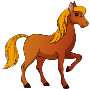 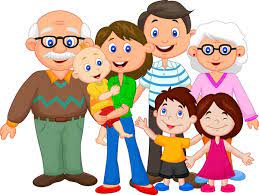 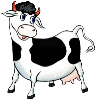 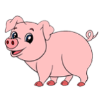 РАЗМЕР ПРЕДОСТАВЛЯЕМОЙ ПОМОЩИ:
За консультацией по заключению соцконтракта можно  обратиться:
в учреждения социальной защиты по месту жительства 
в Единый центр приёма документов (г. Ульяновск ул. Карла Маркса д.19), а также по телефонам :+7(8422) 416692 (доб. 9690, 9691, 9692),
     +7(8422) 44-96-84 (доб.9571, 9560, 9561).  Подробная информация об           условиях, формах, документах на сайтах:
  sobes73.ru, СоцГарантия73
До 200 000 ₽  - единовременная выплата, в зависимости от сметы расходов, указанных в плане развития личного подсобного хозяйства.
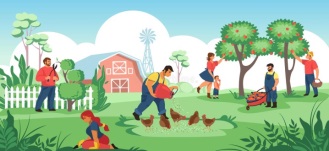 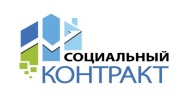 *Обучение (повышение квалификации или переквалификация)  
 до 30 000 ₽ + стипендия 6 972, 50 ₽  (срок до 3 месяцев)
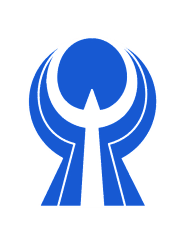 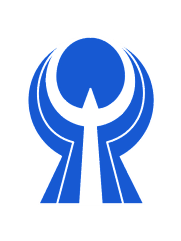 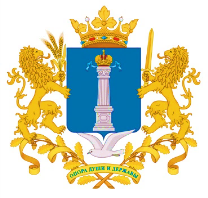 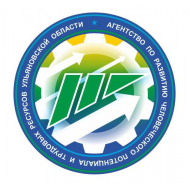 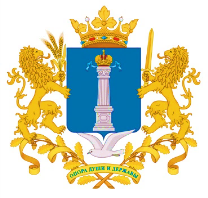 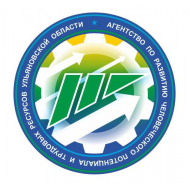 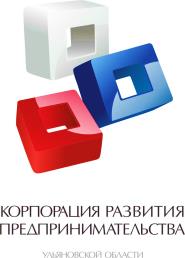 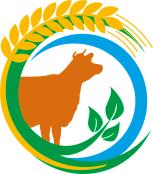 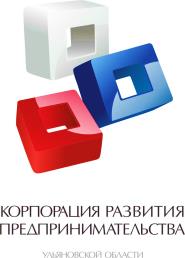 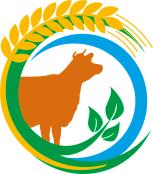 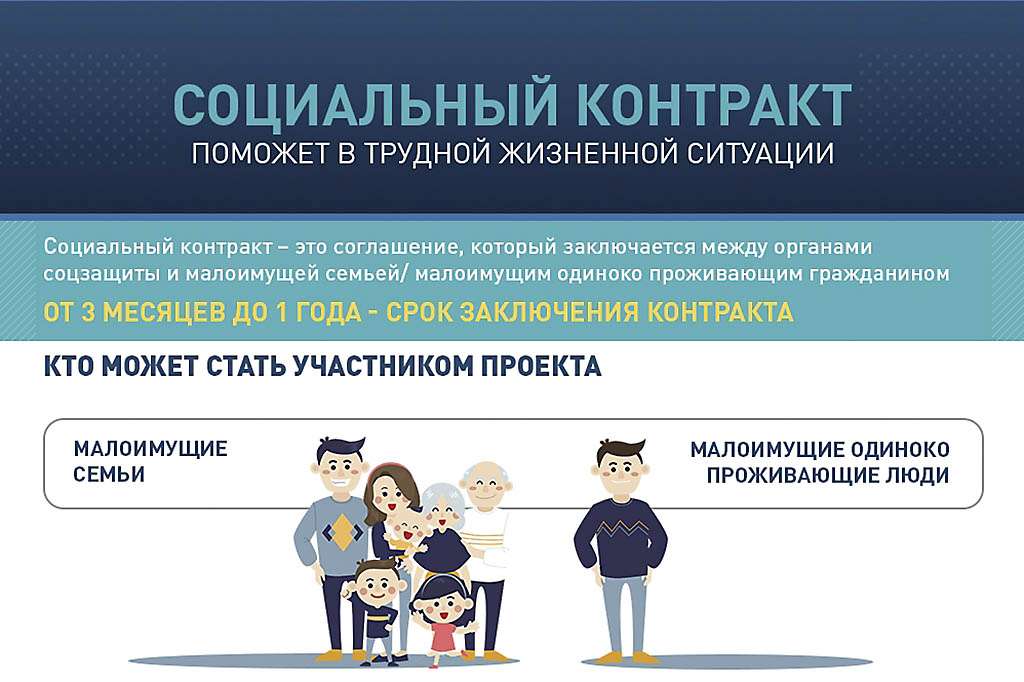 СОЦИАЛЬНЫЙ КОНТРАКТ
КТО МОЖЕТ ПОЛУЧИТЬ СОЦКОНТРАКТ?
Семьи и одиноко проживающие граждане, являющиеся гражданами Российской Федерации и проживающие на территории Ульяновской области, среднедушевой доход которых по независящим от них причинам ниже величины прожиточного минимума по социально-демографическим группам населения

Размер величины прожиточного минимума на 2023 год: 
для трудоспособного населения- 13 945,00 р.
для детей - 12 915,00 р.
для пенсионеров - 11 003,00 р.
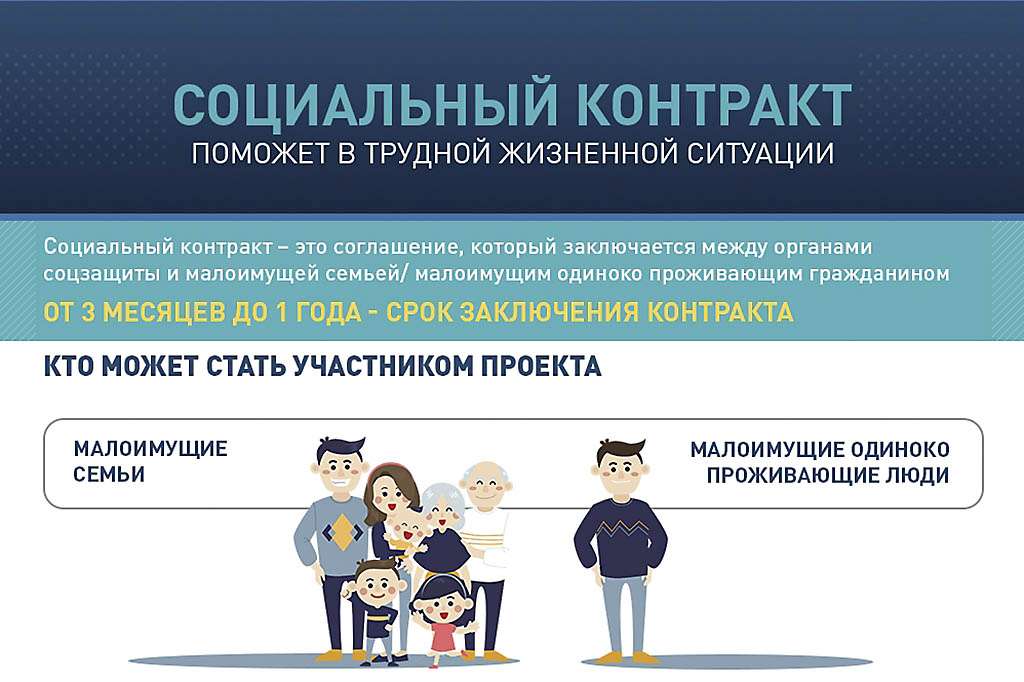 РАЗМЕР ПРЕДОСТАВЛЯЕМОЙ ПОМОЩИ:
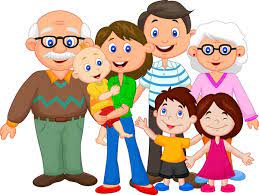 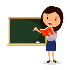 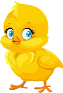 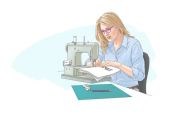 В случае неисполнения или ненадлежащего исполнения обязанностей, возложенных на получателя в соответствии с социальным контрактом, необоснованно полученные средства, предоставленные в качестве государственной социальной помощи, возмещаются получателем
За консультацией по заключению соцконтракта можно  обратиться:
в учреждения социальной защиты по месту жительства 
в Единый центр приёма документов (г. Ульяновск ул. Карла Маркса д.19), а также по телефонам :+7(8422) 416692 (доб. 9690, 9691, 9692),
     +7(8422) 44-96-84 (доб.9571, 9560, 9561).  Подробная информация об           условиях, формах, документах на сайтах:
  sobes73.ru, СоцГарантия73
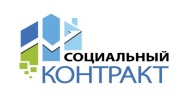